LUARCA
La Villa Blanca

				Aitor 3ºB 
				Mayo 2020
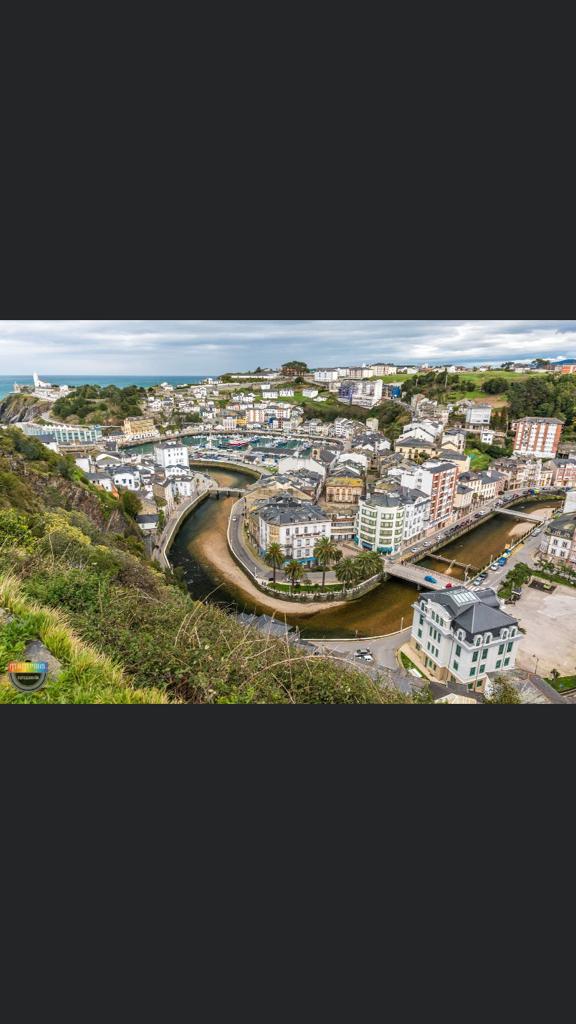 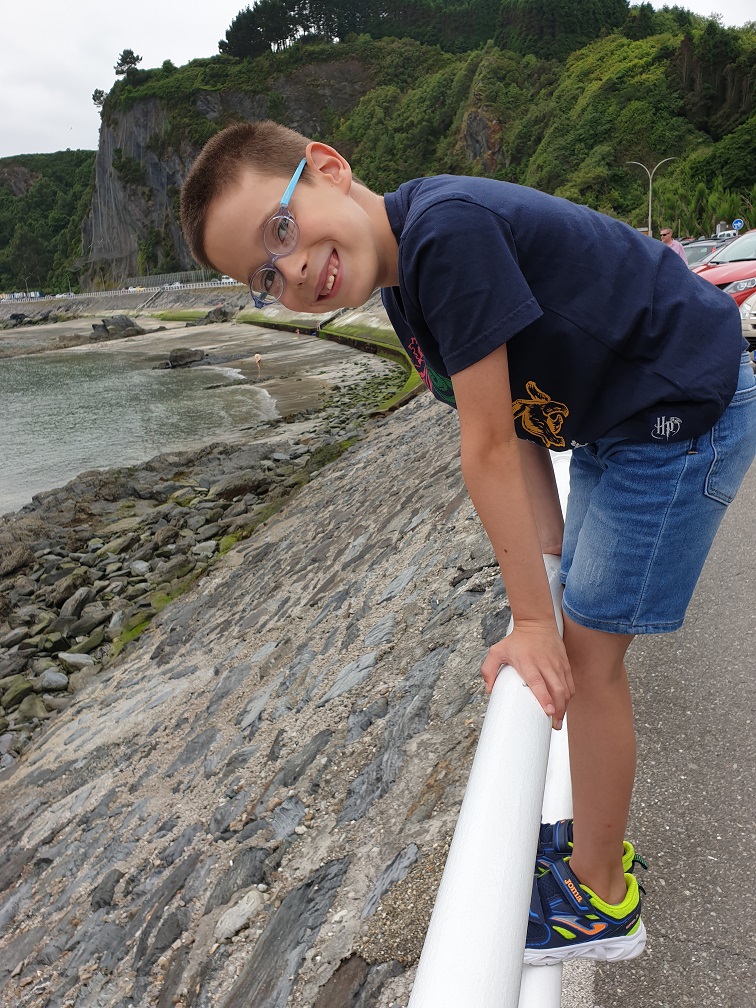 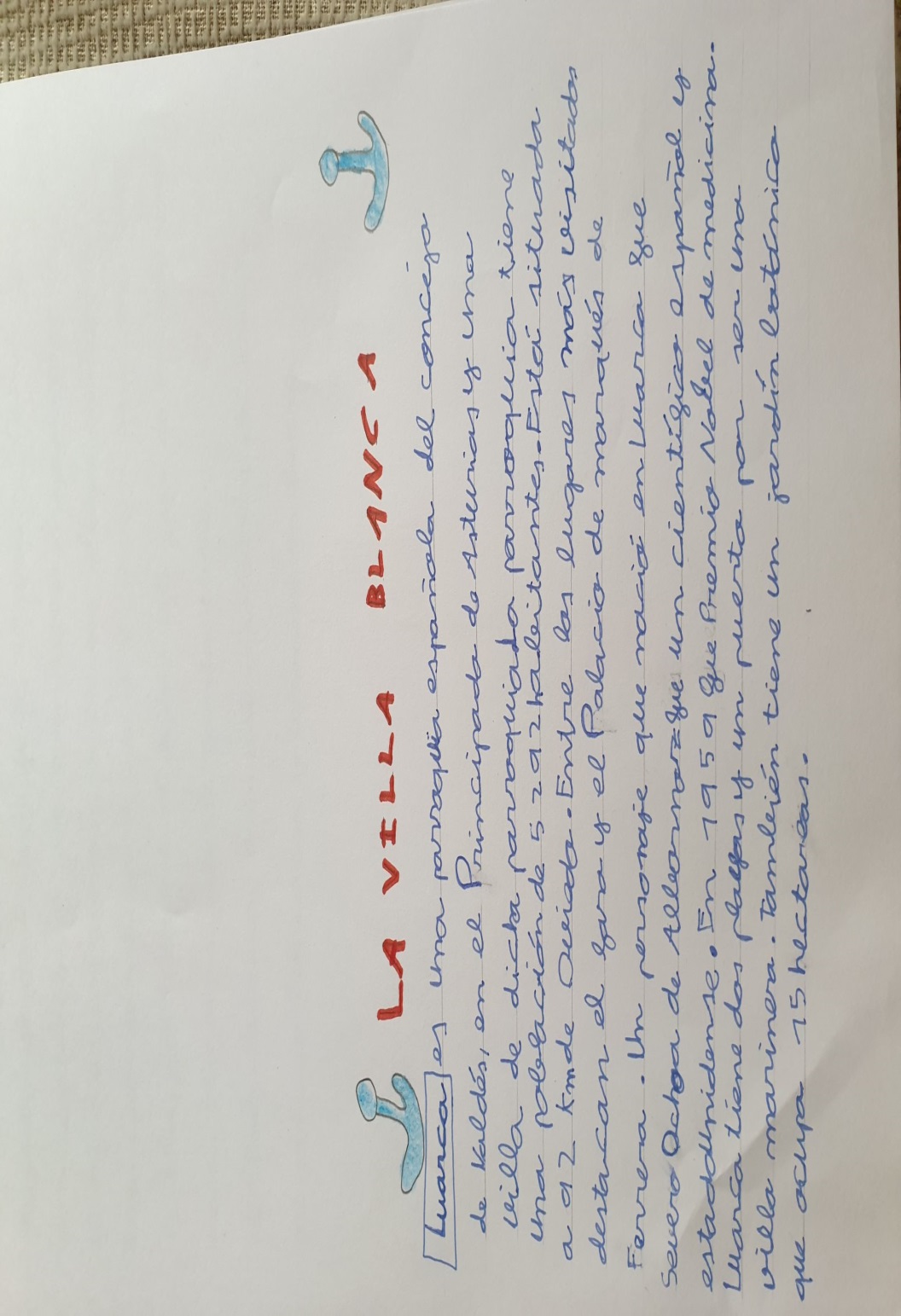 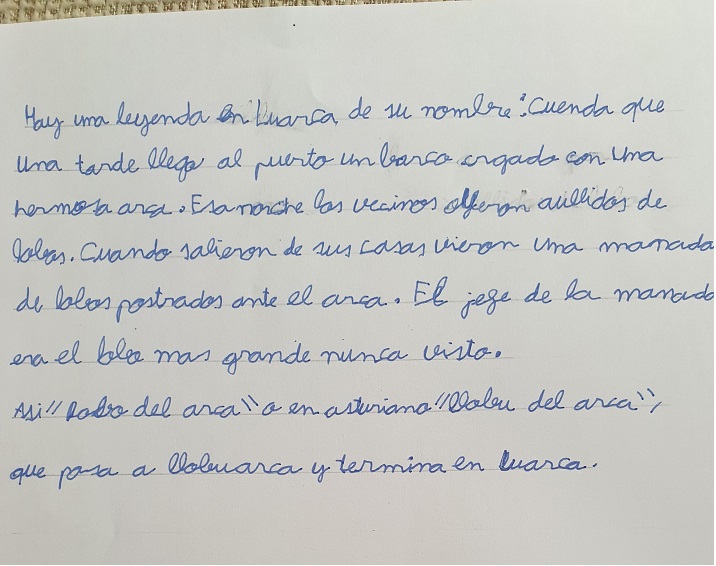